UBND QUẬN HẢI AN
TRƯỜNG TIỂU HỌC ĐẰNG HẢI
TOÁN LỚP 5
TIẾT 34: HÀNG CỦA SỐ THẬP PHÂN. ĐỌC, VIẾT SỐ THẬP PHÂN
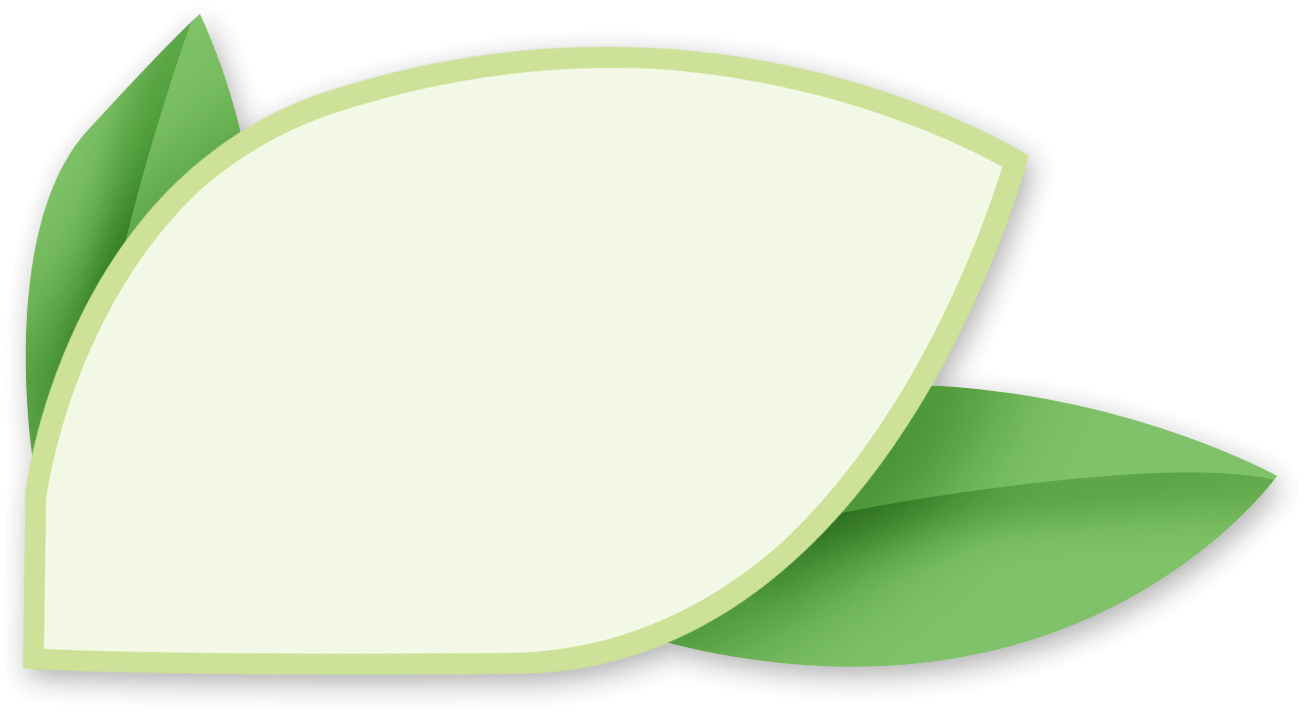 KHỞI ĐỘNG
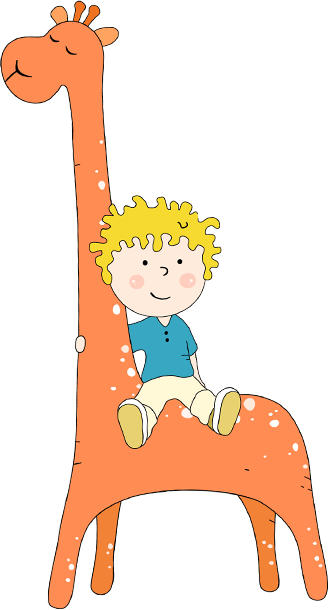 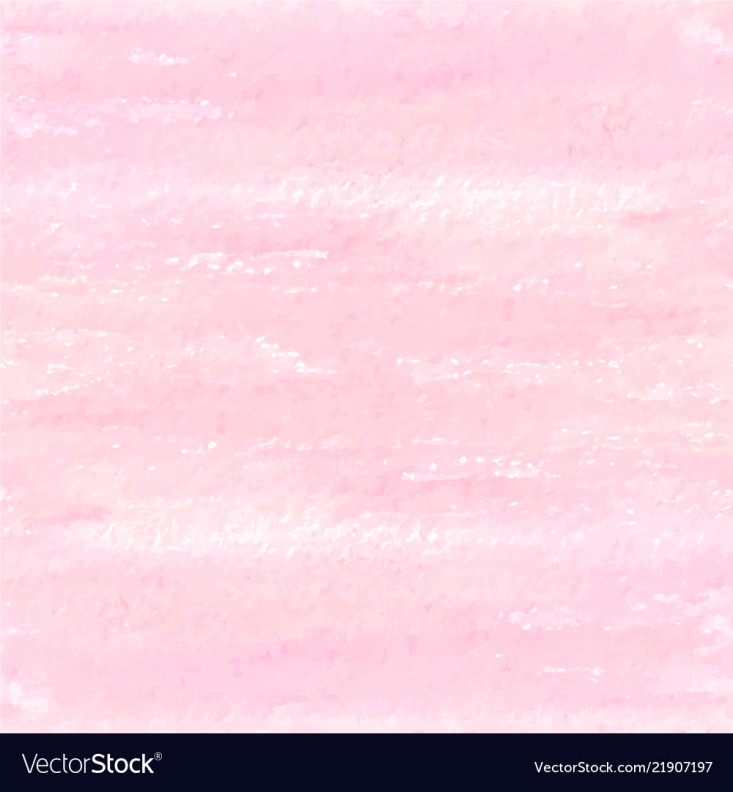 Đọc các số thập phân sau:
34,79  ;  209,468
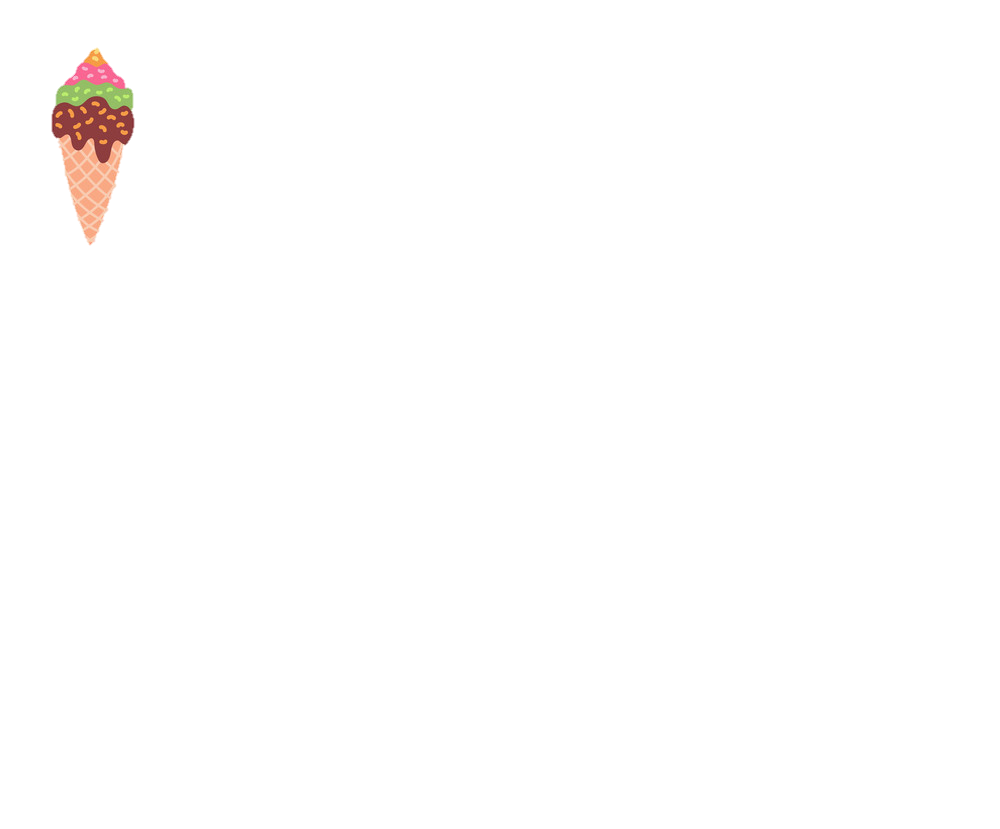 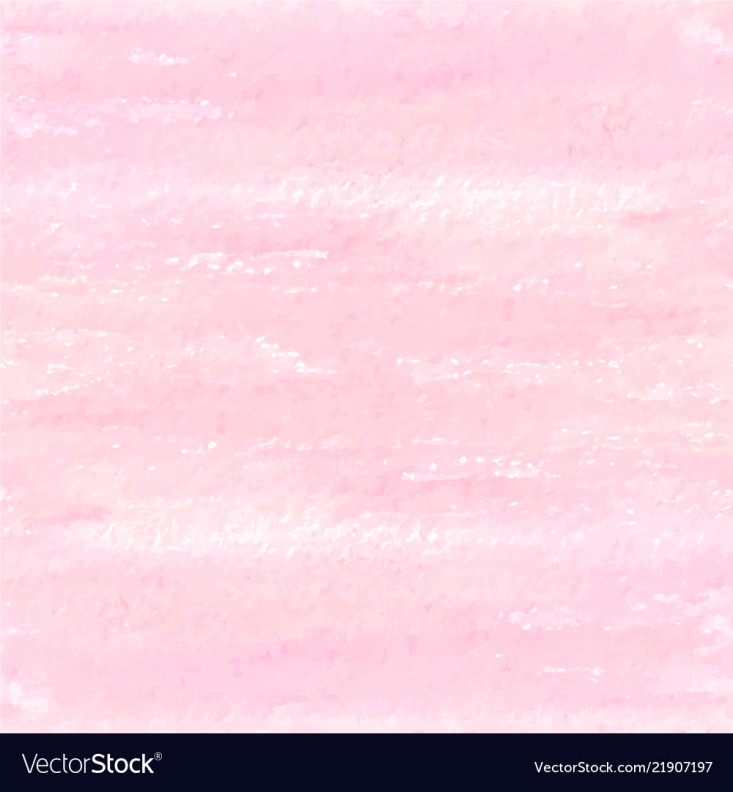 5        = .......
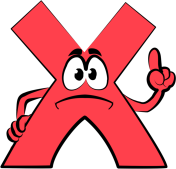 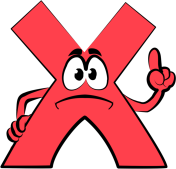 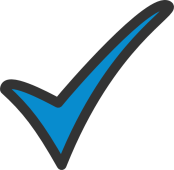 A. 5,05
C. 5,5
B. 5,50
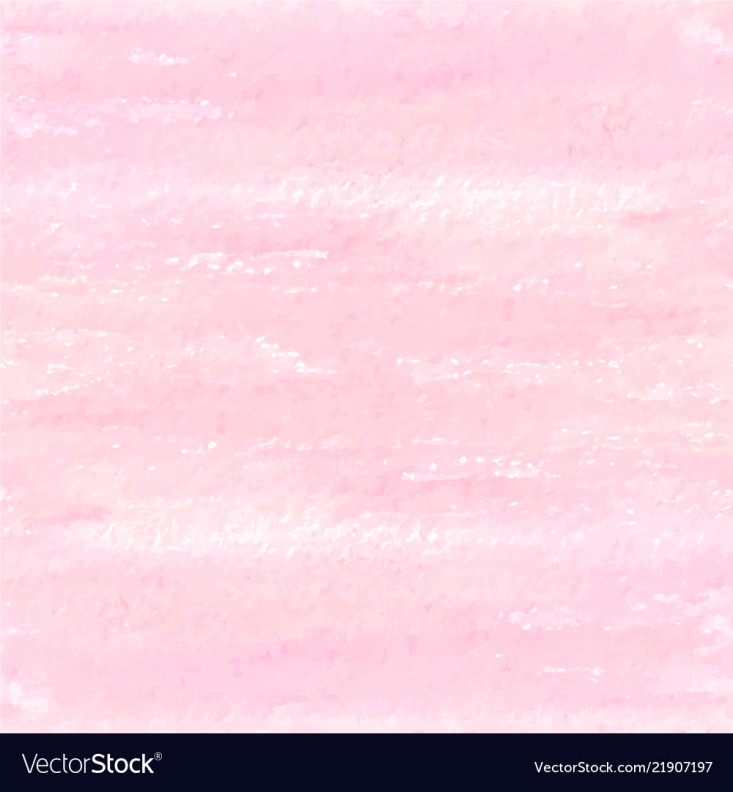 6          = .......
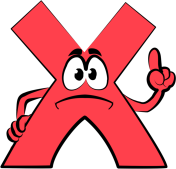 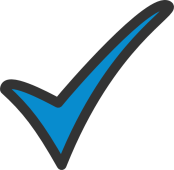 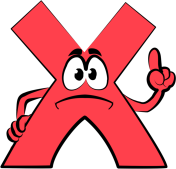 A. 63,12
B. 6,312
C. 631,2
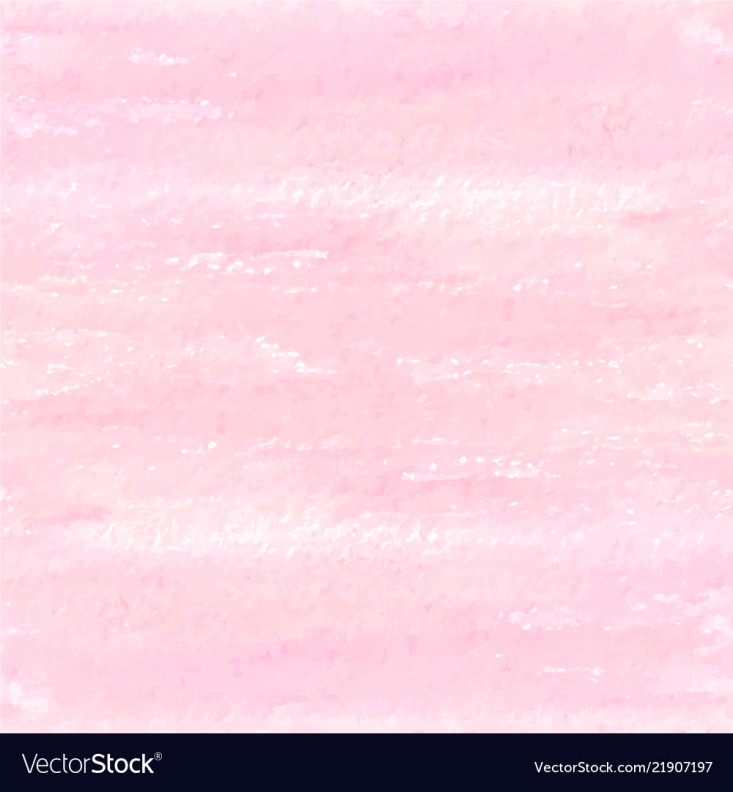 9        = .......
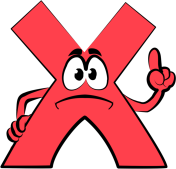 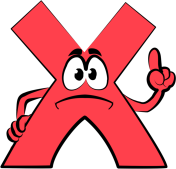 A. 9,06
C. 9,60
B. 9,6
a) Đọc số sau:  375,406
375,406
Phần nguyên
Phần thập phân
Đơn 
vị
Trăm
Chục
Phần
 mười
Phần 
trăm
Phần 
nghìn
Quan hệ giữa đơn vị của hai hàng liền nhau
Mỗi đơn vị của một hàng bằng 10 đơn vị của hàng thấp hơn liền sau
b) Trong số thập phân 375, 406 :
5 đơn vị.
3 trăm,
- Phần nguyên gồm có:
7 chục,
- Phần thập phân gồm có:
4 phần mười,
6 phần nghìn
0 phần trăm,
Số thập phân 375,406 đọc là: Ba trăm bảy mươi lăm phẩy bốn trăm linh sáu
b) Trong số thập phân 0,1985:
0 đơn vị.
- Phần nguyên gồm có:
- Phần thập phân gồm có:
1 phần mười,
8 phần nghìn,
9 phần trăm,
5 phần chục nghìn
Số thập phân 0,1985 đọc là: không phẩy một nghìn chín trăm tám mươi lăm.
Muốn đọc số thập phân, ta đọc lần lượt từ hàng cao đến hàng thấp: trước hết đọc phần nguyên, đọc dấu “phẩy”, sau đó đọc phần thập phân.
Muốn viết số thập phân, ta viết lần lượt từ hàng cao đến hàng thấp: trước hết viết phần nguyên, viết dấu “phẩy”, sau đó viết phần thập phân.
Bài 1. Đọc số thập phân; nêu phần nguyên, phần thập phân và giá trị theo vị trí của mỗi chữ số ở từng hàng
b) 301,80
a) 2,35
c) 1942,54
d) 0,032
Bài 1. Đọc số thập phân; nêu phần nguyên, phần thập phân và giá trị theo vị trí của mỗi chữ số ở từng hàng
: hai phẩy ba mươi lăm
a) 2,35
2 đơn vị
Phần nguyên :
3 phần mười; 5 phần trăm
Phần thập phân:
Bài 1. Đọc số thập phân; nêu phần nguyên, phần thập phân và giá trị theo vị trí của mỗi chữ số ở từng hàng
: ba trăm linh mốt phẩy tám mươi
b) 301,80
3 trăm, 0 chục, 1 đơn vị
Phần nguyên :
8 phần mười; 0 phần trăm
Phần thập phân:
Bài 1. Đọc số thập phân; nêu phần nguyên, phần thập phân và giá trị theo vị trí của mỗi chữ số ở từng hàng
: một nghìn chín trăm bốn mươi
  hai phẩy năm mươi tư
c) 1942,54
1 nghìn, 9 trăm, 4 chục, 
2 đơn vị
Phần nguyên :
5 phần mười; 4 phần trăm
Phần thập phân:
Bài 1. Đọc số thập phân; nêu phần nguyên, phần thập phân và giá trị theo vị trí của mỗi chữ số ở từng hàng
: không phẩy không trăm ba 
   mươi hai
d) 0,032
0 đơn vị
Phần nguyên :
0 phần mười; 3 phần trăm
2 phần nghìn
Phần thập phân:
Bài 2. Viết số thập phân có :
5,9
a) Năm đơn vị, chín phần mười :
b) Hai mươi bốn đơn vị, một phần mười, tám phần trăm ( tức là hai mươi bốn đơn vị và mười tám phần trăm) :
24,18
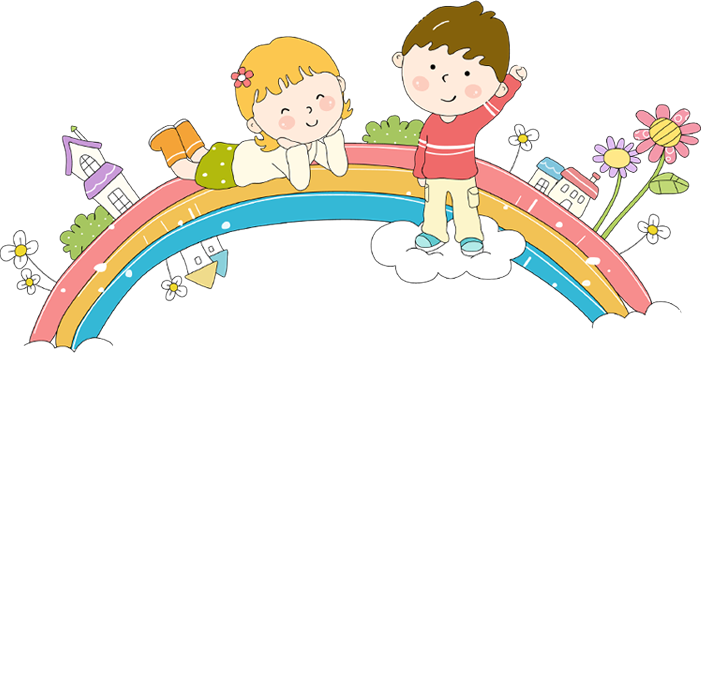 Vận dụng
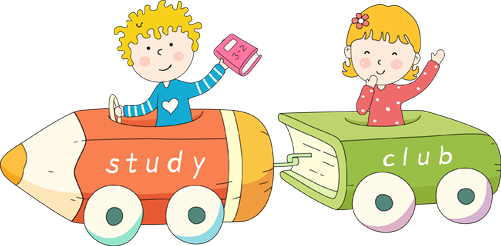 Bốn trăm, bốn đơn vị, bốn phần trăm
A.  44,4
B.  44,04
C.  404,4
D.  404,04
Không đơn vị, một phần trăm, 2 phần nghìn
A.  0,12
 0,012
C.  0,120
D.  0,021
Giá trị của chữ số 5 trong số thập phân sau:
76,2351
A.  5 phần mười
 5 phần trăm
C.  5 phần nghìn
D.  5 phần chục nghìn
Tạm biệt các em!